Kitabxana İnformasiya Mərkəzi
Elektron xidmətlər.







Aytac Misgərlİ, Elektron İnformasiya Xidmətləri bölməsinin müdiri 01.05.2014
khazar.orgBakı 2014
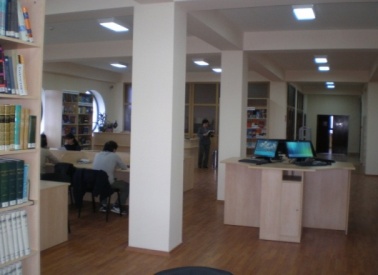 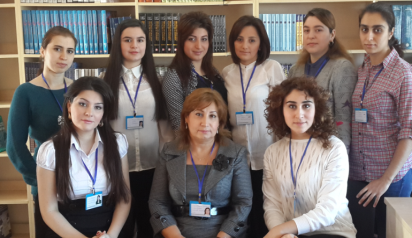 [Speaker Notes: grbhvnuvnvuinvnjnjnvjhnhnhb]
Bəzi faktlar
1991-ci ildə əsası qoyulub
	2000-ci ildə Kitabxana-İnformasiya		Mərkəzinə  (KİM) çevrilib
Humanitar və
 Sosial Elmlər
Tətbiqi və Təbiət 
Elmləri
Kitabxana-
İnformasiyaMərkəzi (KİM)
Sorğu-məlumat və 
Dövri mətbuat
Abonement
Ənənəvi və elektron kataloq
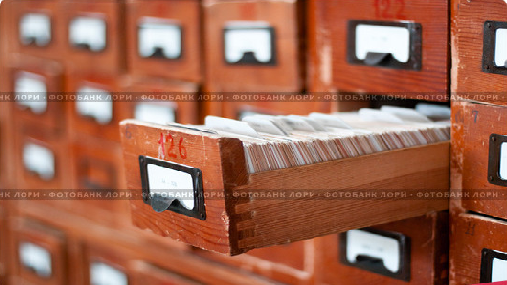 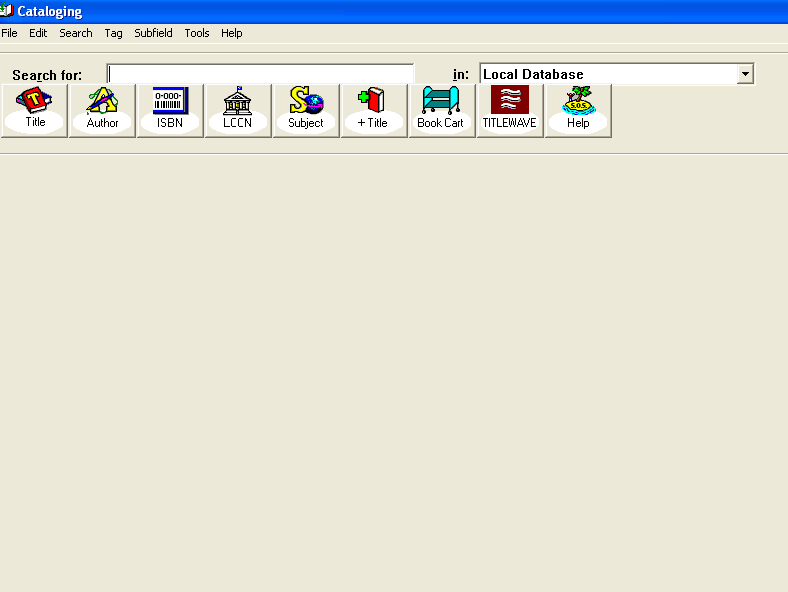 Elektron kataloq (E-kataloq) nədir?

maşınla oxunan formada reallaşdırılan kitabxana kataloqudur.

- kataloq funksiyalarını icra edən biblioqrafik məlumat bazasıdır.

avtomatlaşdırılmış kitabxana informasiya sisteminin alt sistemidir.
Kitabxananın səhifəsi
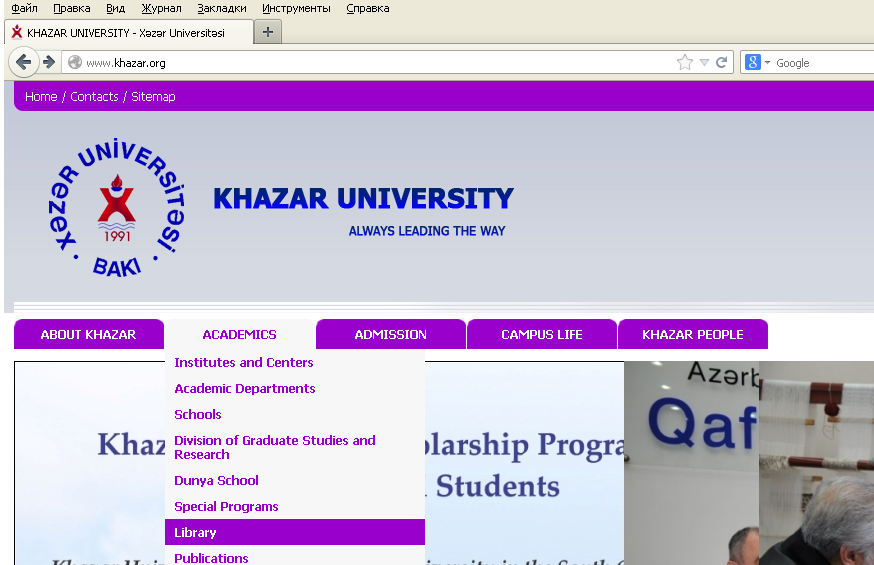 Kitabxananın kataloqu
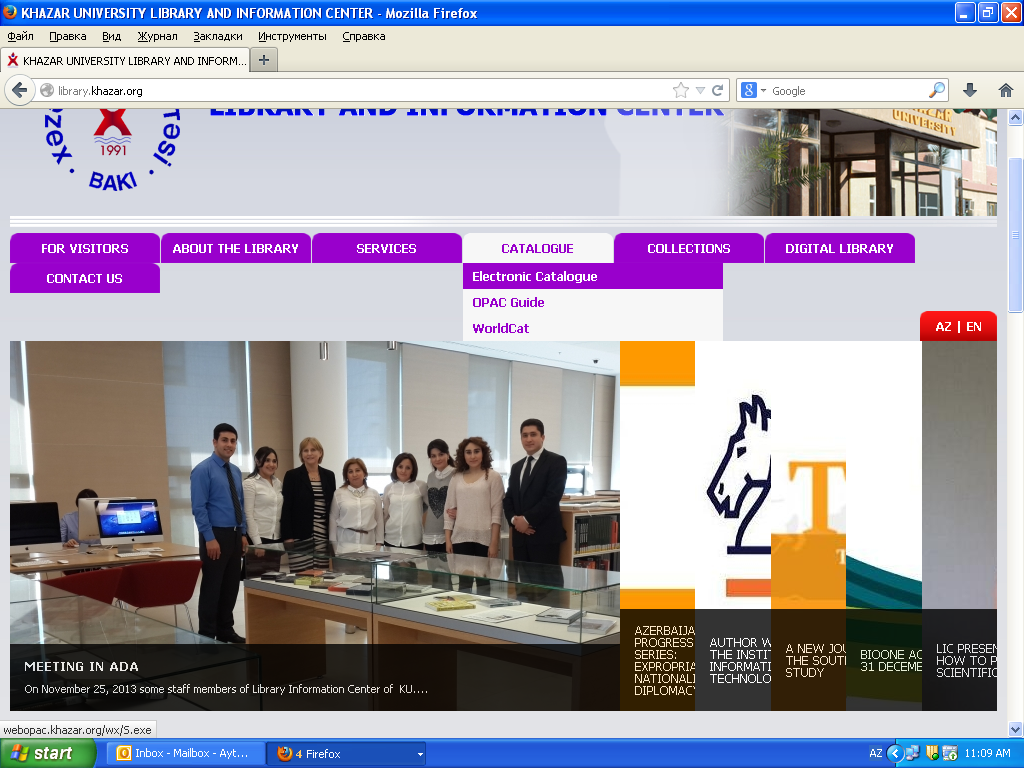 Ana Səhifə
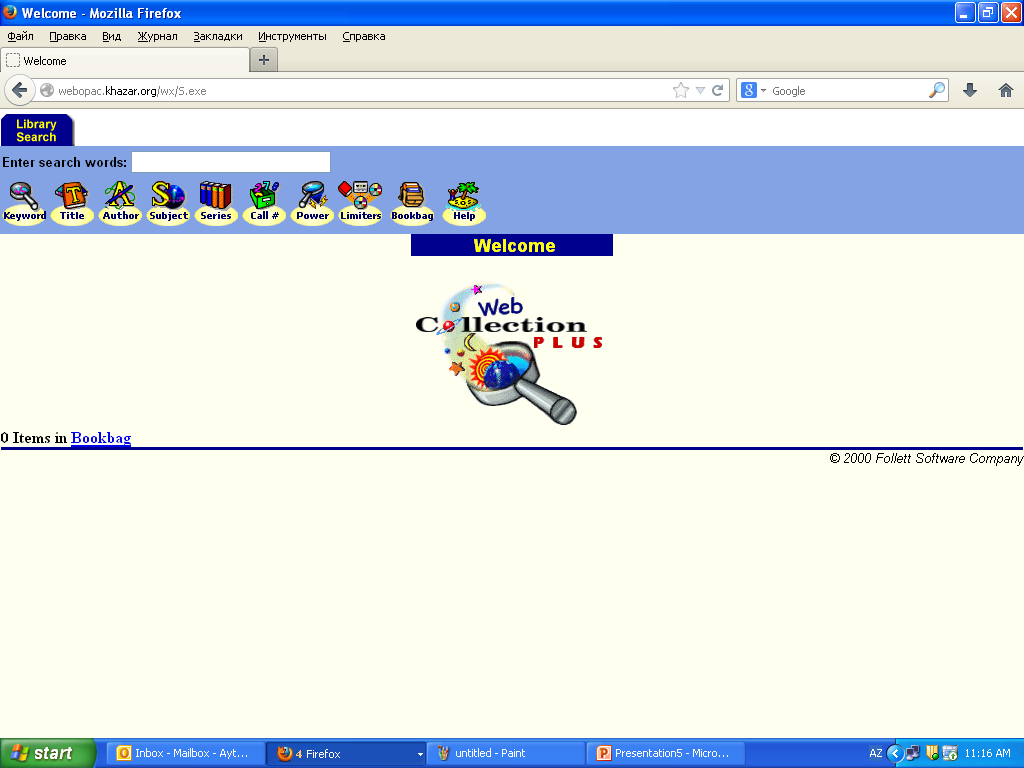 Siz kitabı kataloqdan necə tapa bilərsiniz?
Müəllif üzrə (author)

Sərlöbhə üzrə (title)

Mövzu üzrə 

Açar söz üzrə (keyword)

İSBN üzrə (beynəlxalq standart kitab nömrəsi)

İndeks üzrə (call number)
Müəllif üzrə axtarış
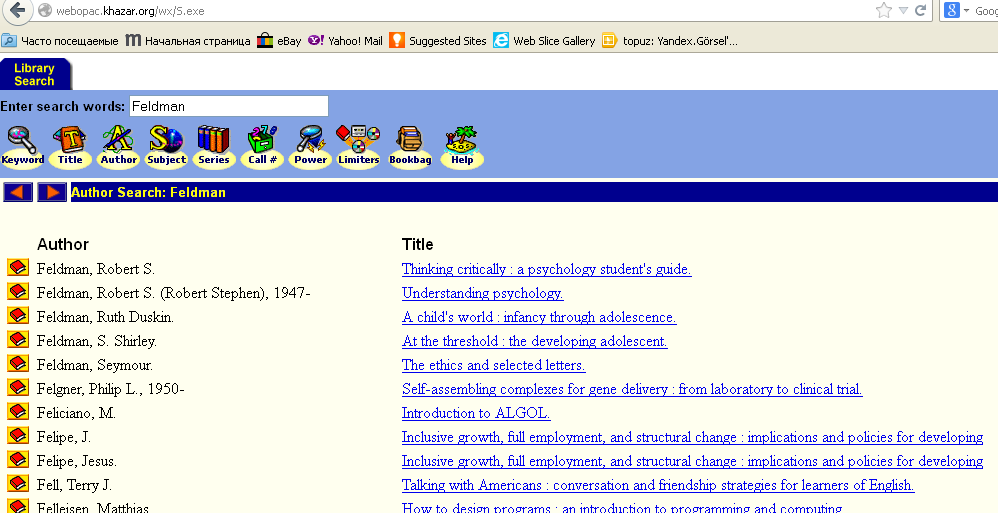 Sərlövhə üzrə axtarış
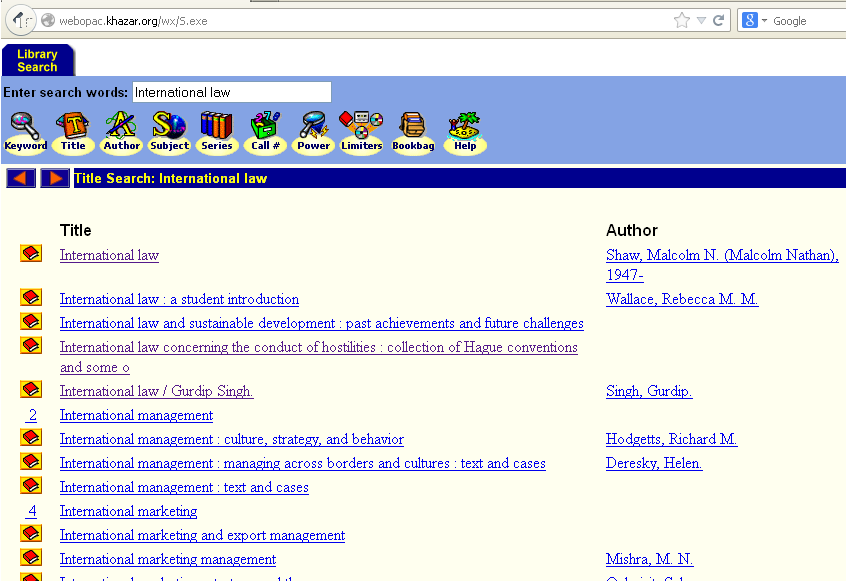 Mövzu üzrə axtarış
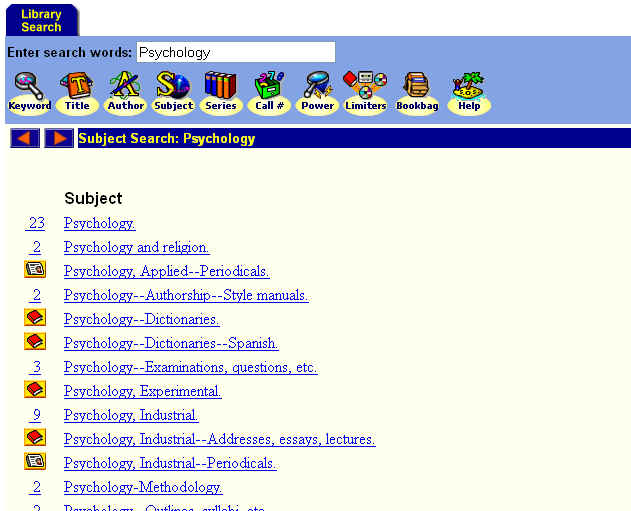 Açar söz üzrə axtarış
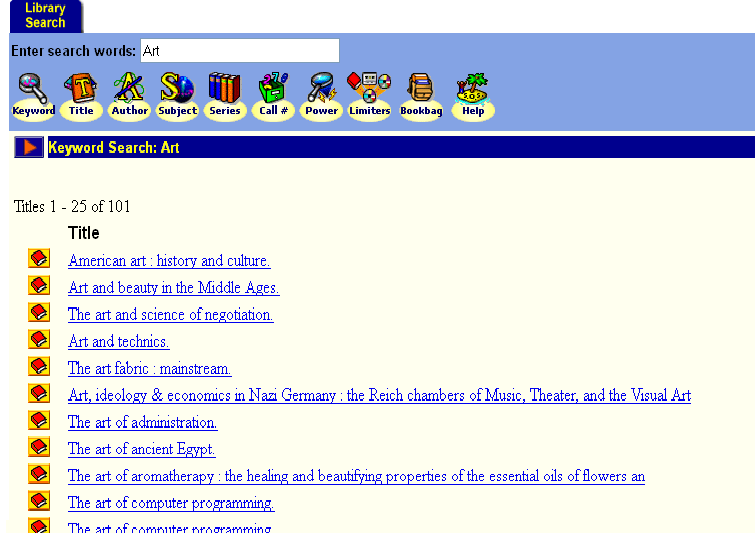 Seriya üzrə axtarış
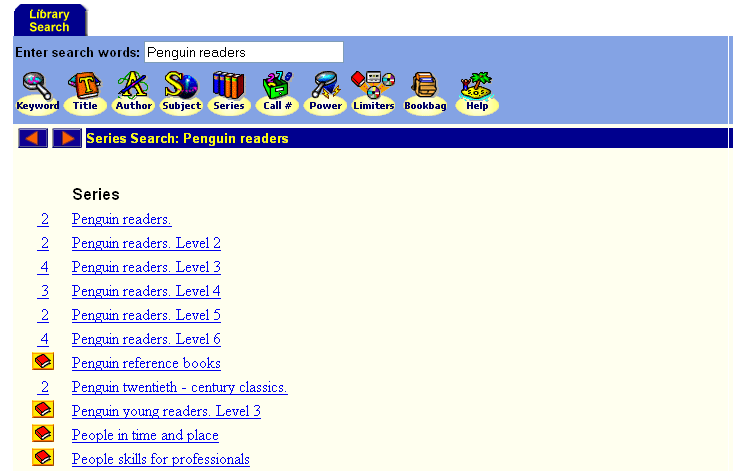 Kitabın indeksi üzrə axtarışı
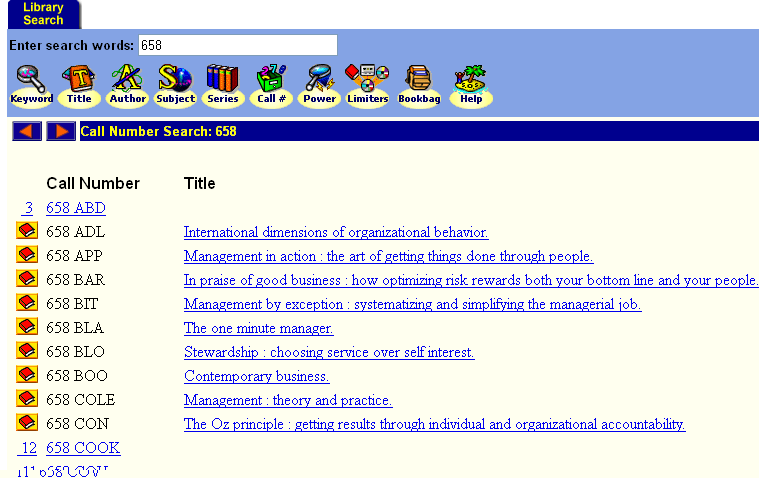 DYUİ Onluq təsnifatı
0 Ümumi şöbə1.Fəlsəfə2.Din3.İctimai-siyasi elmlər4.Dilçilik5.Riyaziyyat6.Tətbiqi elmlər7.İncəsənət8.Bədii ədəbiyyat9.Tarix,coğrafiya
Məlumat bazaları üzrə axtarış
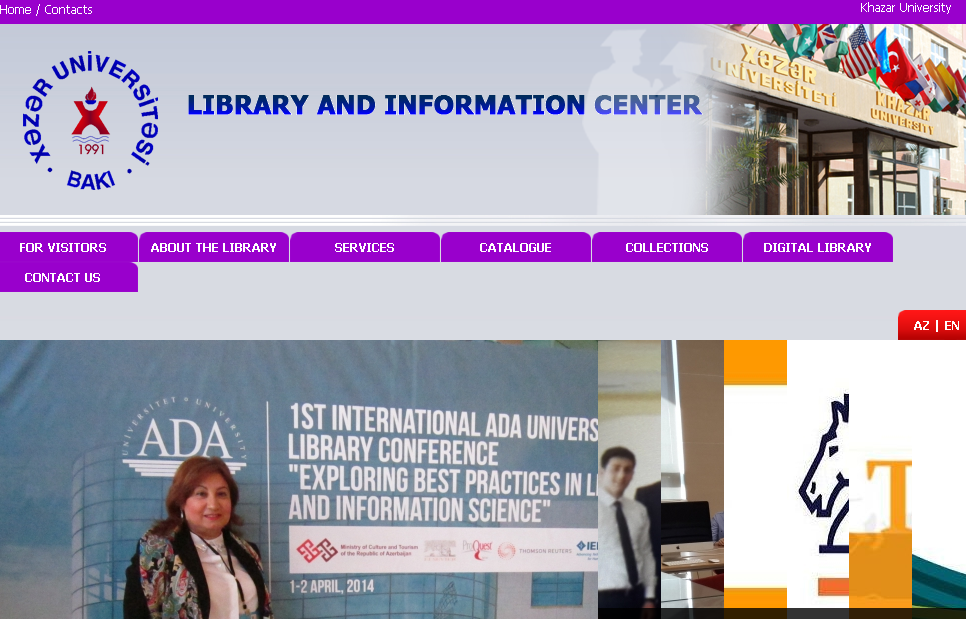 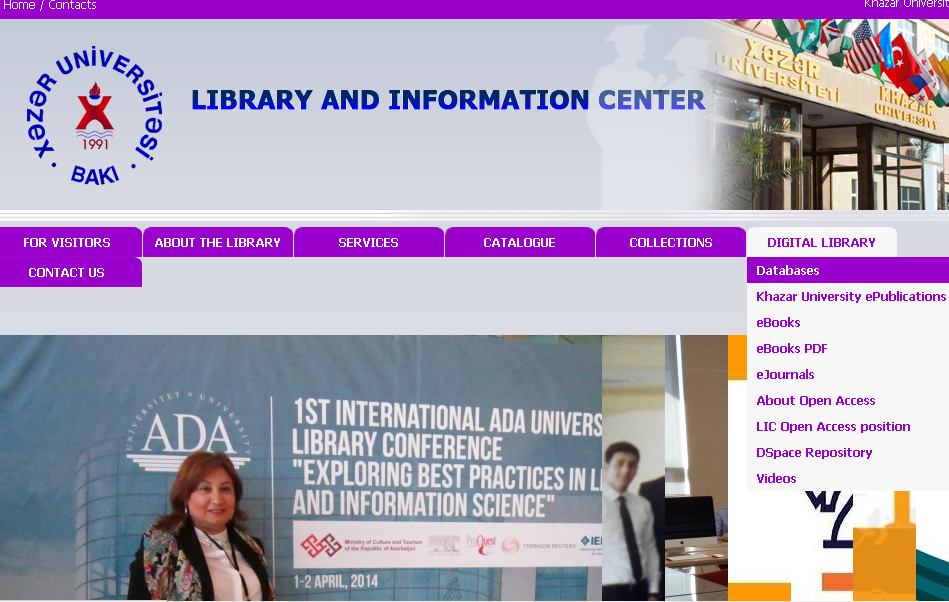 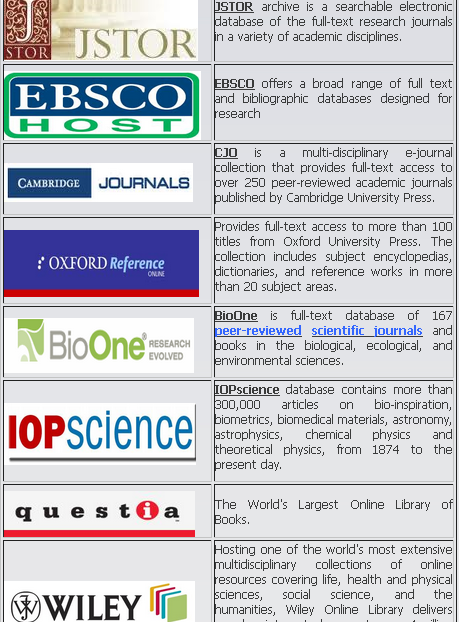 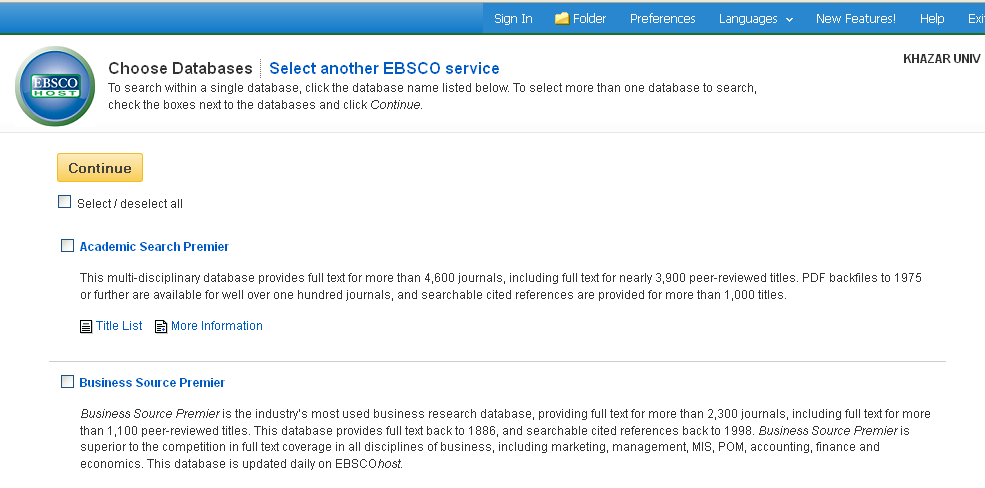 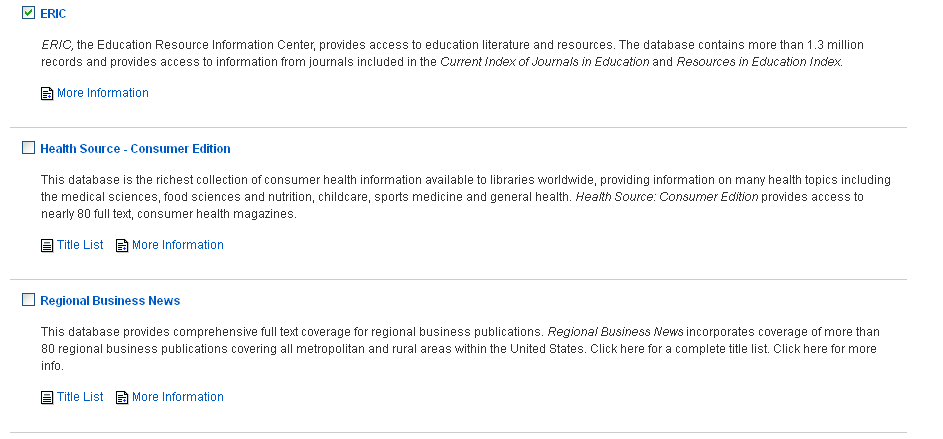 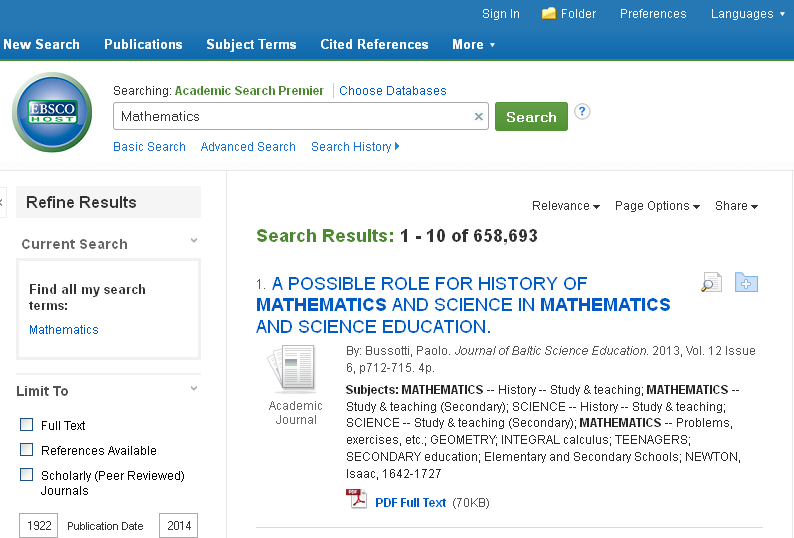 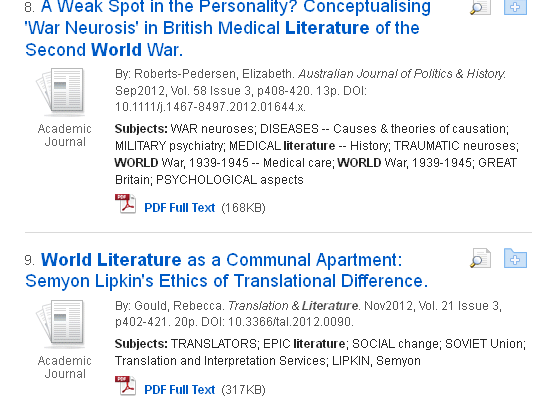 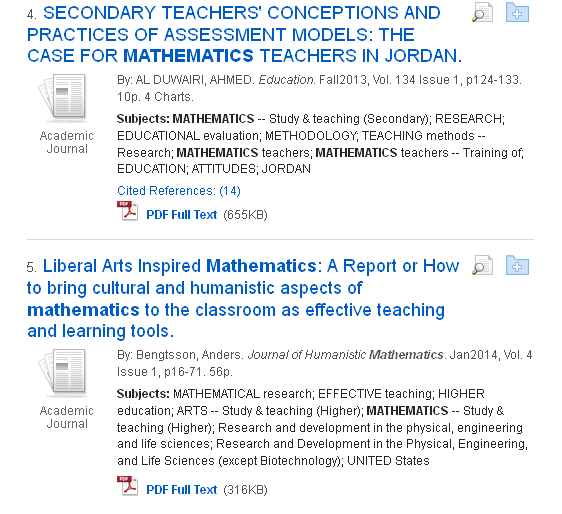 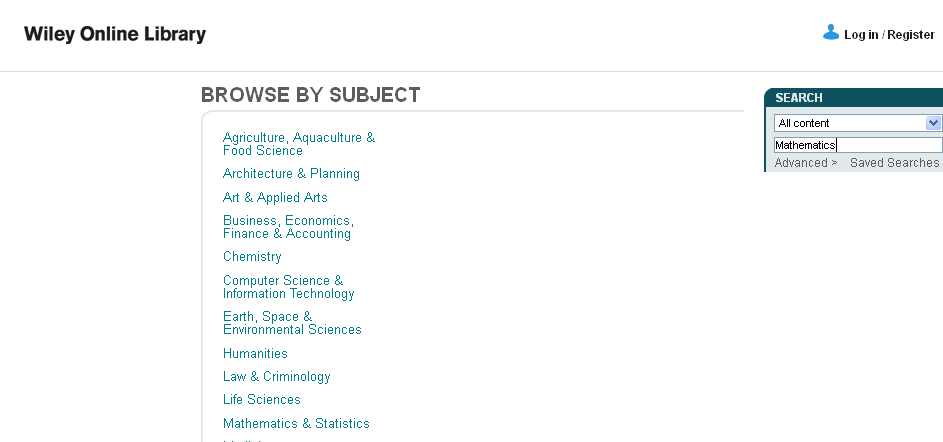 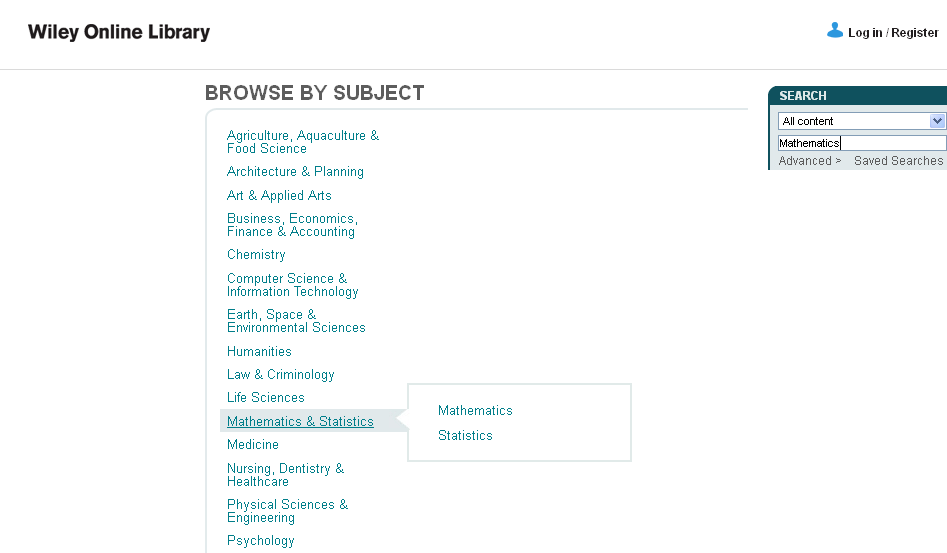 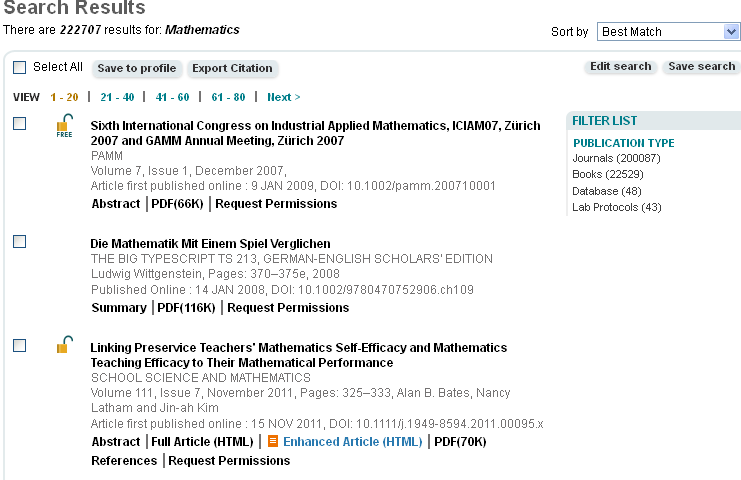 Siz köməyi hardan və necə əldə edə bilərsiniz?
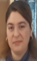 KİM -in veb səhifəsindən      http://library.khazar.org

Kitabxana əməkdaşlarından
ASK a librarian
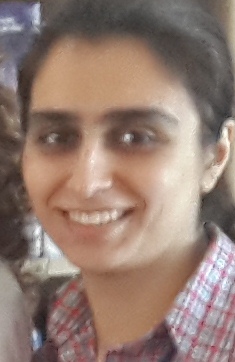 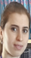 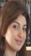 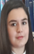 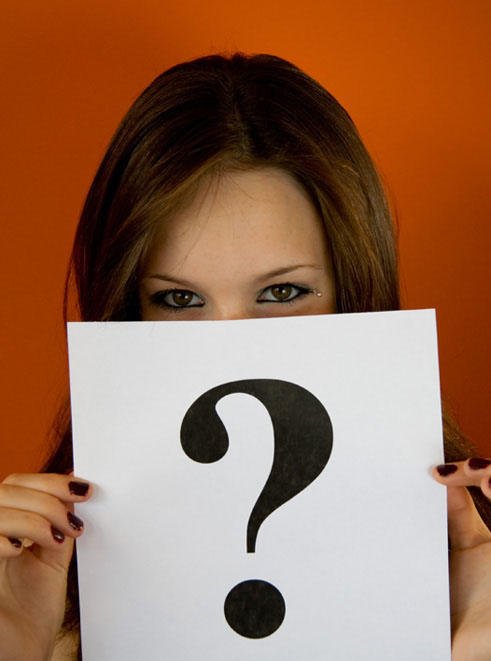 Tapşırıq
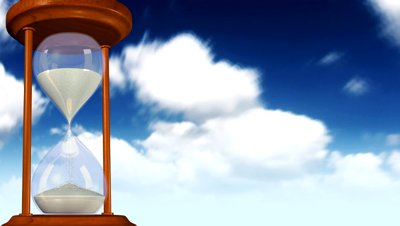 Aldığınız tapşırıqları komanda şəklində yerinə yetirin

Vaxt - 20 dəqiqə
DİQQƏTİNİZƏ  
GÖRƏ
 TƏŞƏKKÜR!